ДОМАШНИЕ ЖИВОТНЫЕ
                        И 
               ЖИВОТНЫЕ 
             НАШИХ ЛЕСОВ
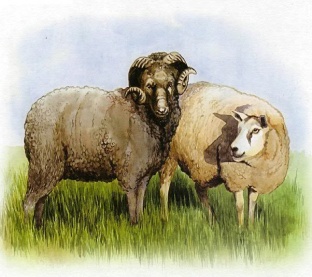 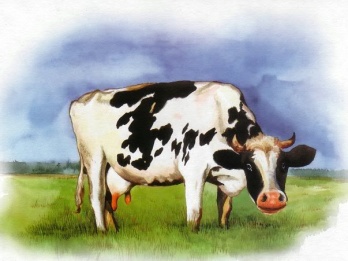 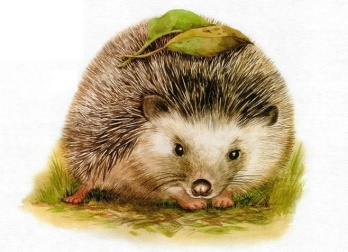 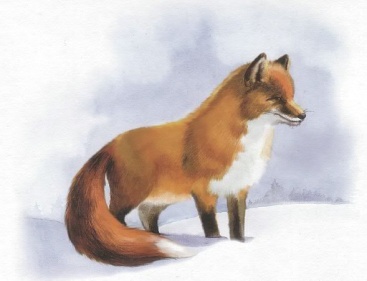 СОБАКА
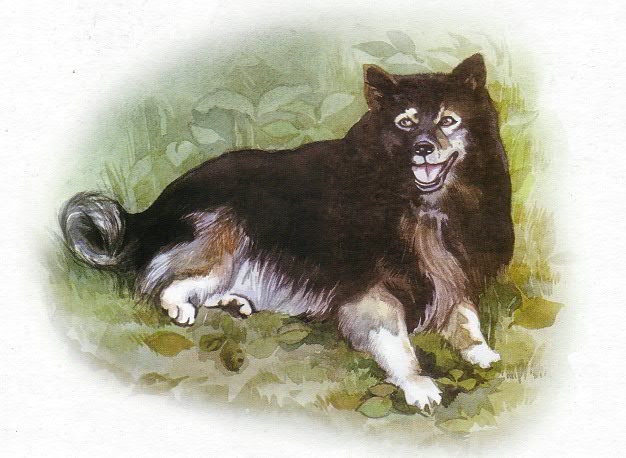 КОРОВА
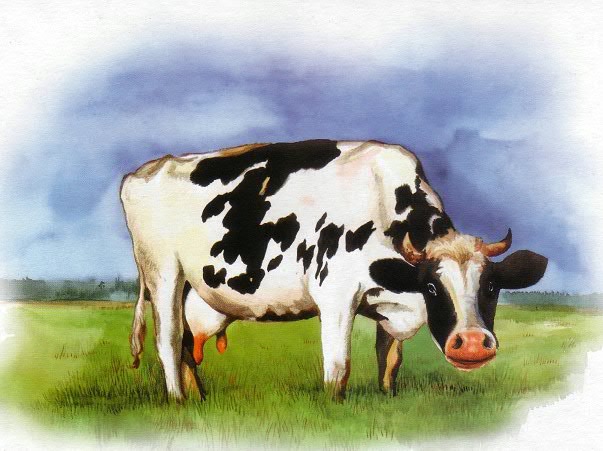 ОВЦЫ
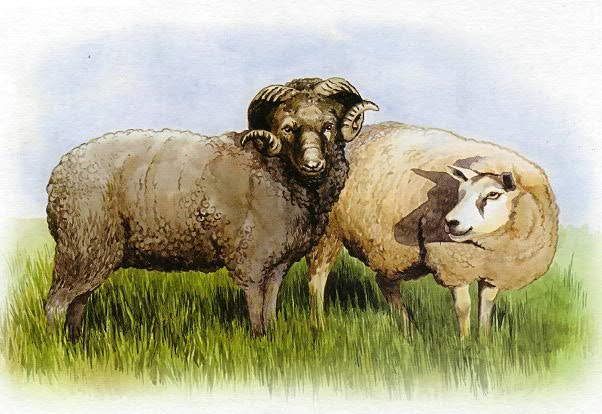 СВИНЬЯ
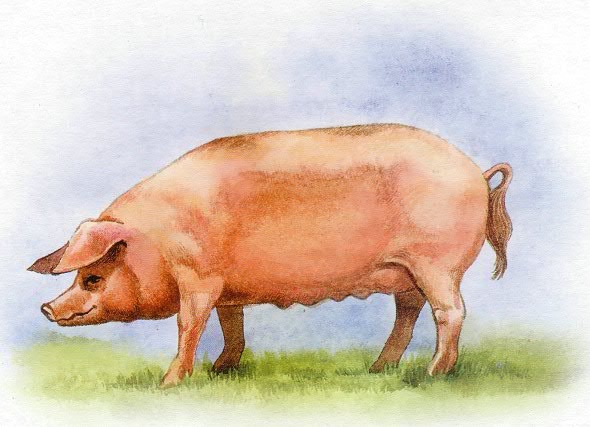 ЛИСА
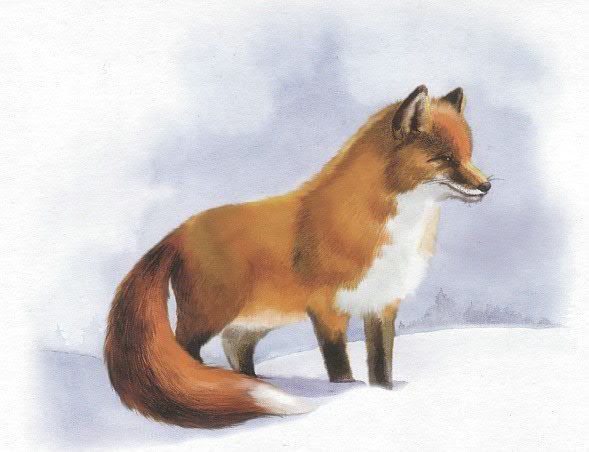 ЁЖ
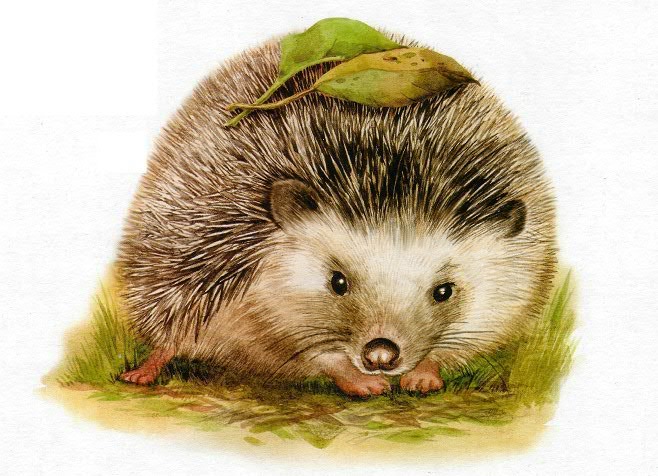 БЕЛКА
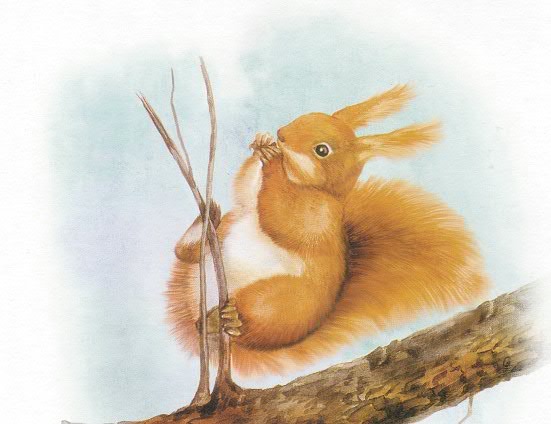 ВОЛК
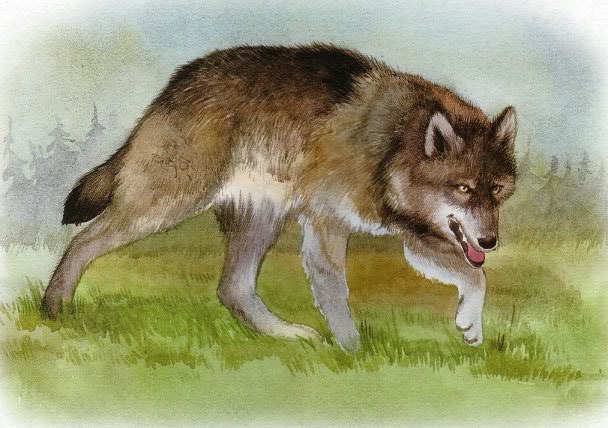 Презентацию выполнила Ильина Светлана Сергеевна, воспитатель